Ретневская сельская библиотека
Хранительница 
мудрости-
библиотека
Команда «Почемучка»
Наша Ретневская  библиотека  открыта   1  июля  1954  года.
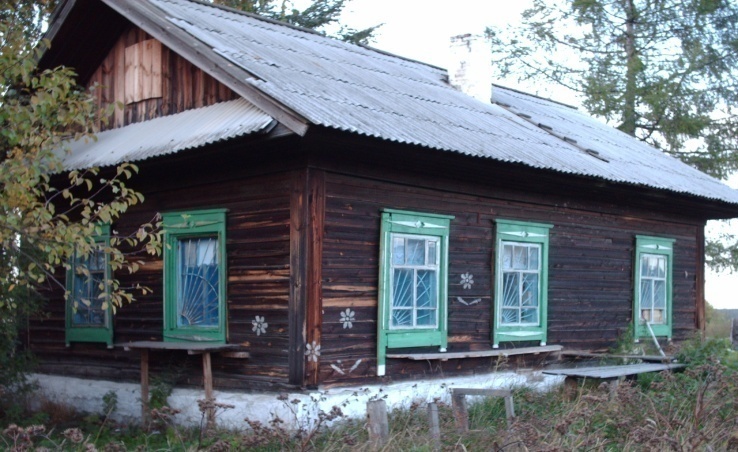 В этом здании библиотека размещалась до 2000 года.
Первая заведующая библиотеки- Наумова Нина Андриановна. Проработала в библиотеке почти 40 лет.
В 60-80-е годы прошлого века она часто посещала молочно-товарную и свиноводческую фермы, гараж. На фермах организовала библиотеки- передвижки для приобщения к книге колхозников. Там  проведены сотни бесед, читок, обсуждений книг, статей на производственные темы.
Её руками была заведена первая инвентарная книга в библиотеке.
Нина Андриановна ходила часто в школу, проводила  массовые  мероприятия: беседы, викторины к юбилеям писателей, День пионерии. Она всегда была доброжелательна к читателям. И читатели к ней относились по-доброму, любили и уважали ее. Сейчас она на заслуженном отдыхе.
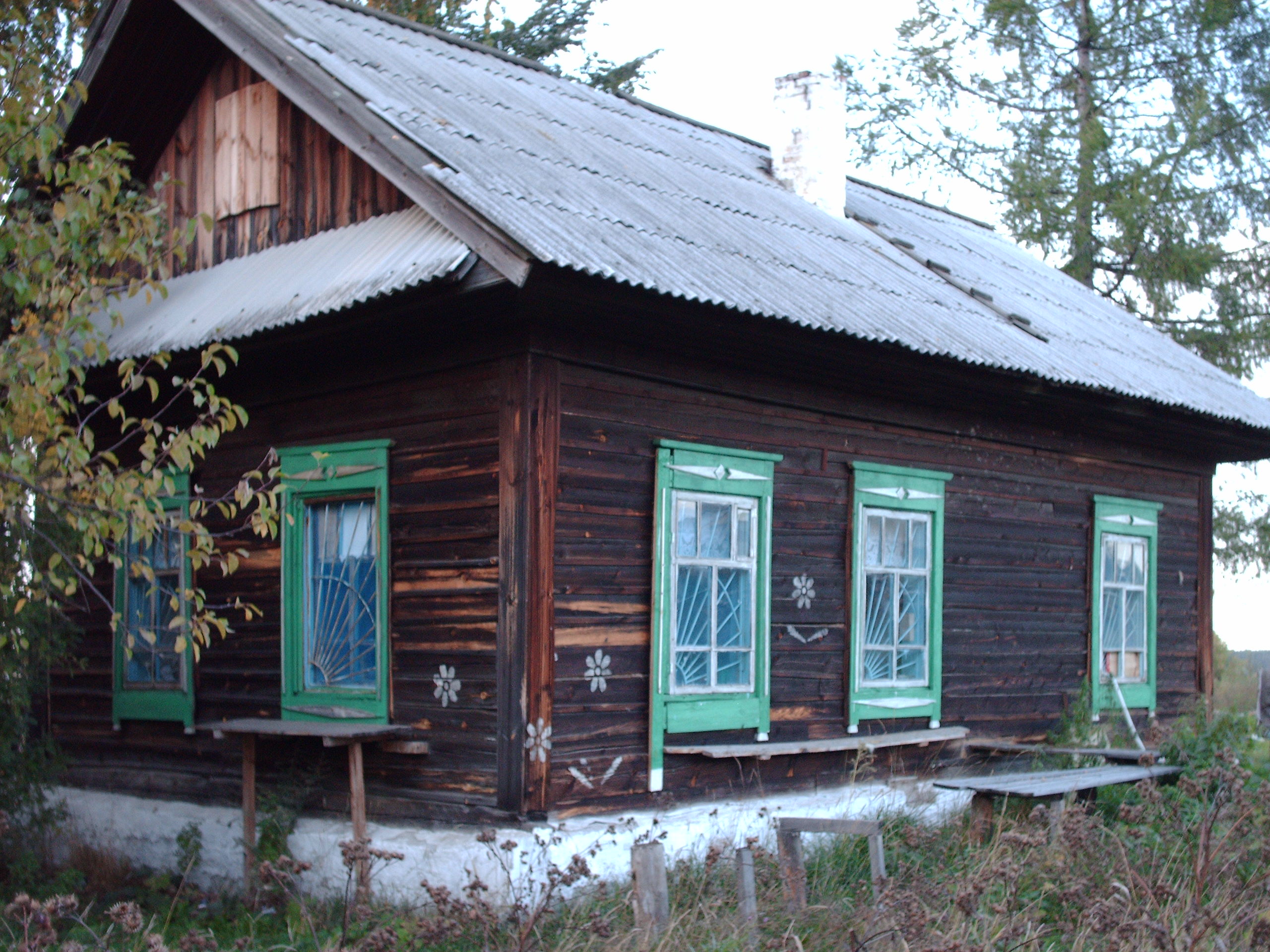 Библиотеке было присвоено звание «Библиотека отличной работы», вручались грамоты и дипломы.
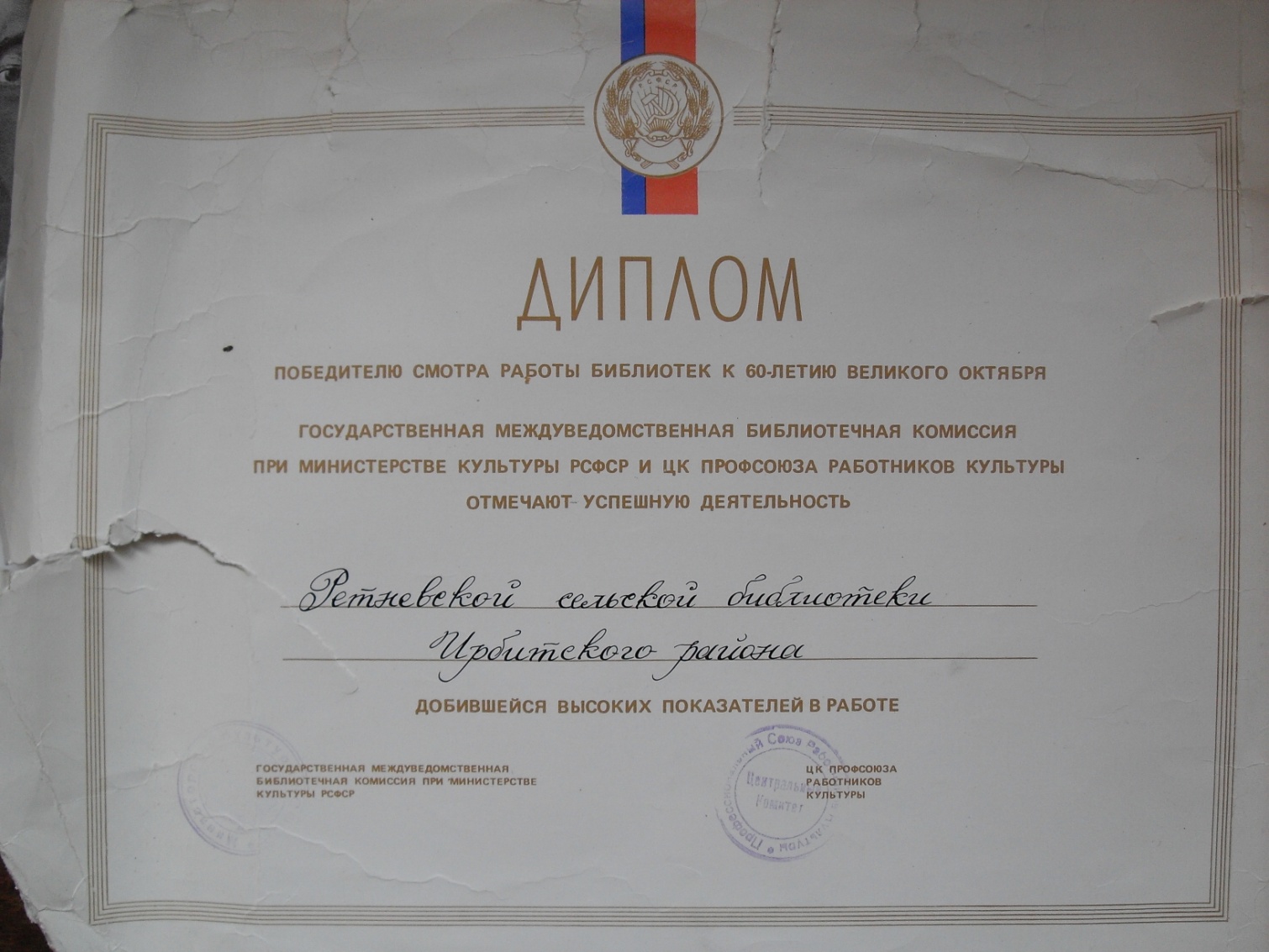 За хорошую работу в честь 100-летия со дня рождения В. И. Ленина в 1970 году  в районе были награждены юбилейными медалями  10 библиотекарей, в их числе Наумова Н. А.
Уже 19 лет работает библиотекарем Порываева Светлана Валентиновна.
В ноябре 2000 года библиотека приняла своих читателей в просторном здании детского сада.
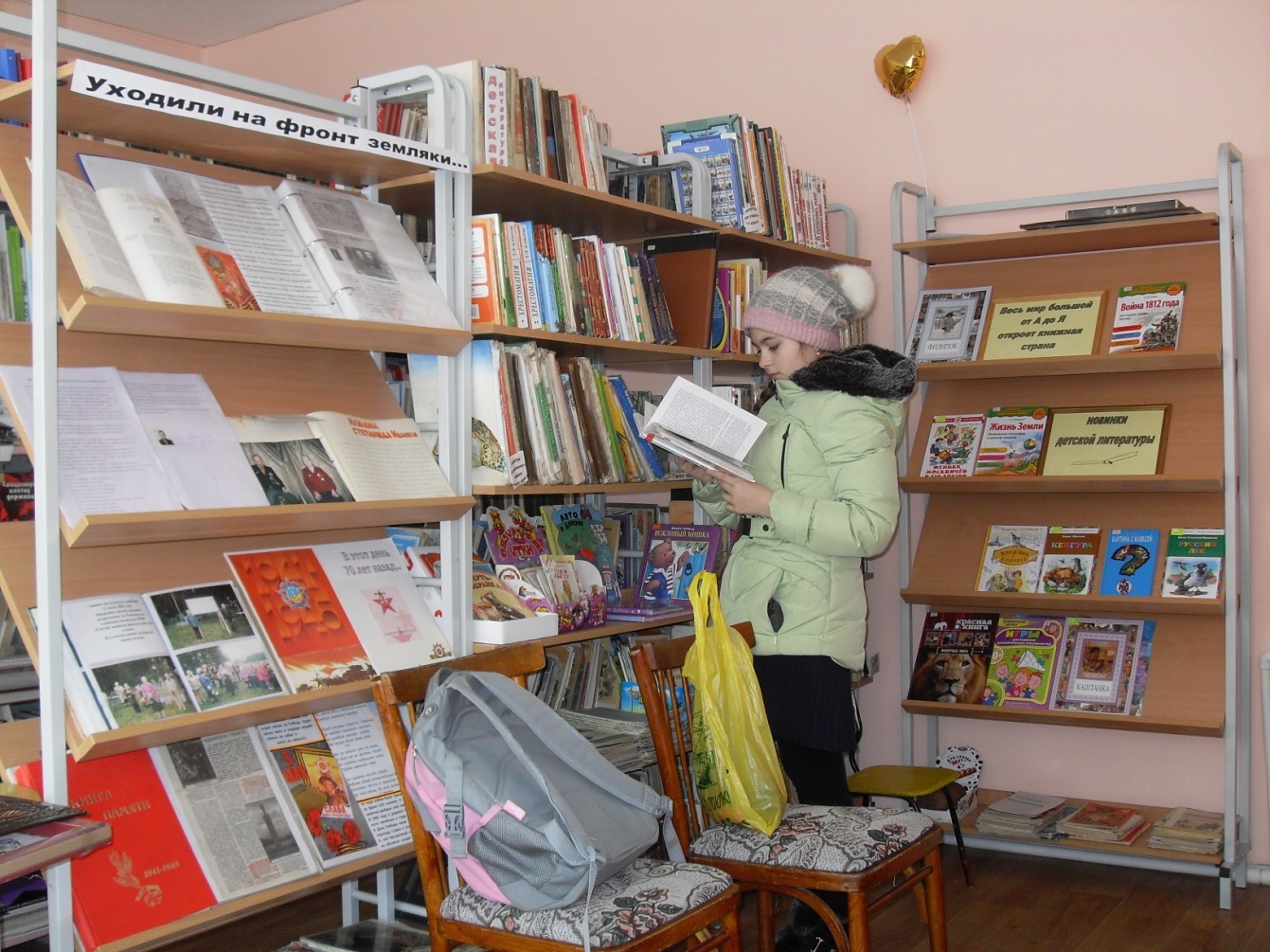 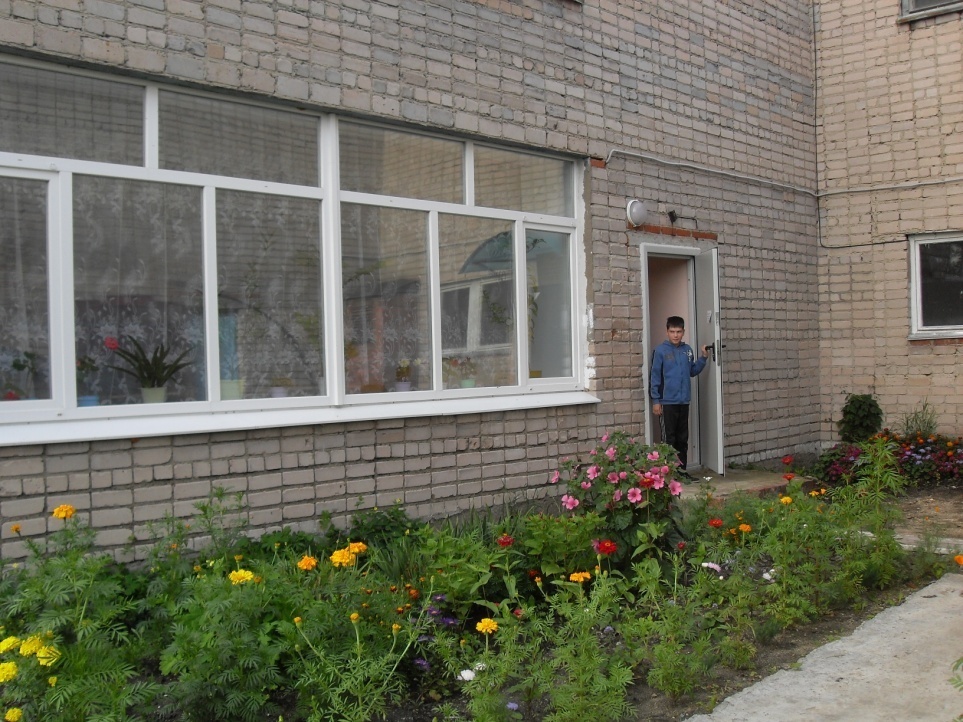 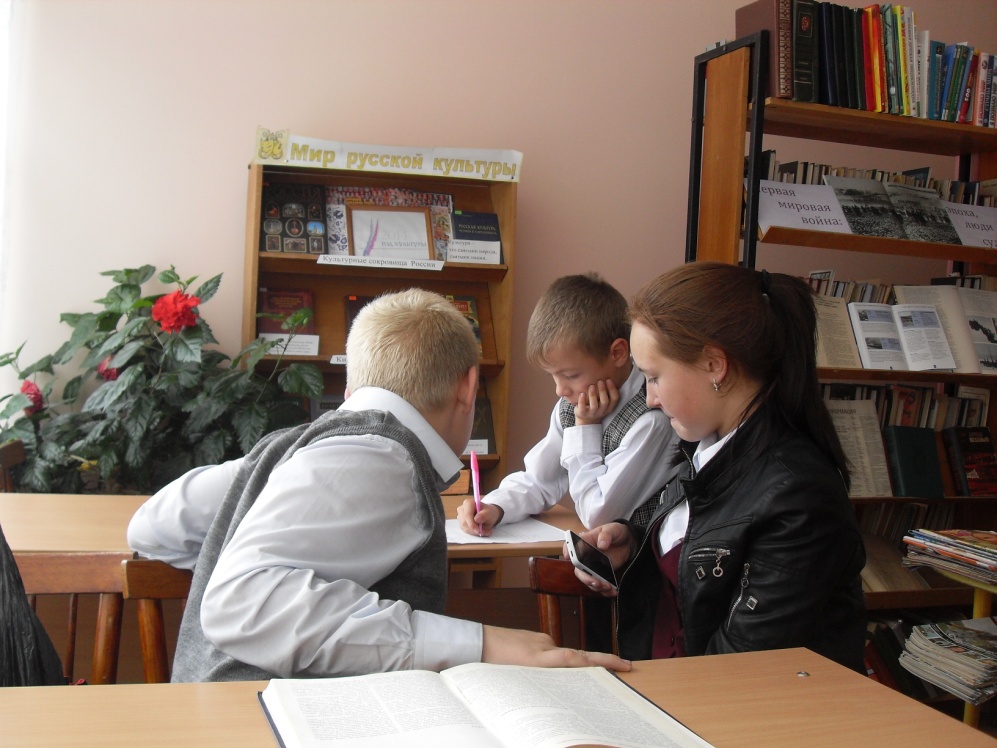 У нас в деревне нет  школы, нет кинотеатров и других культурных учреждений. Когда нас привозят на автобусе из школы, то мы сразу идем в библиотеку.
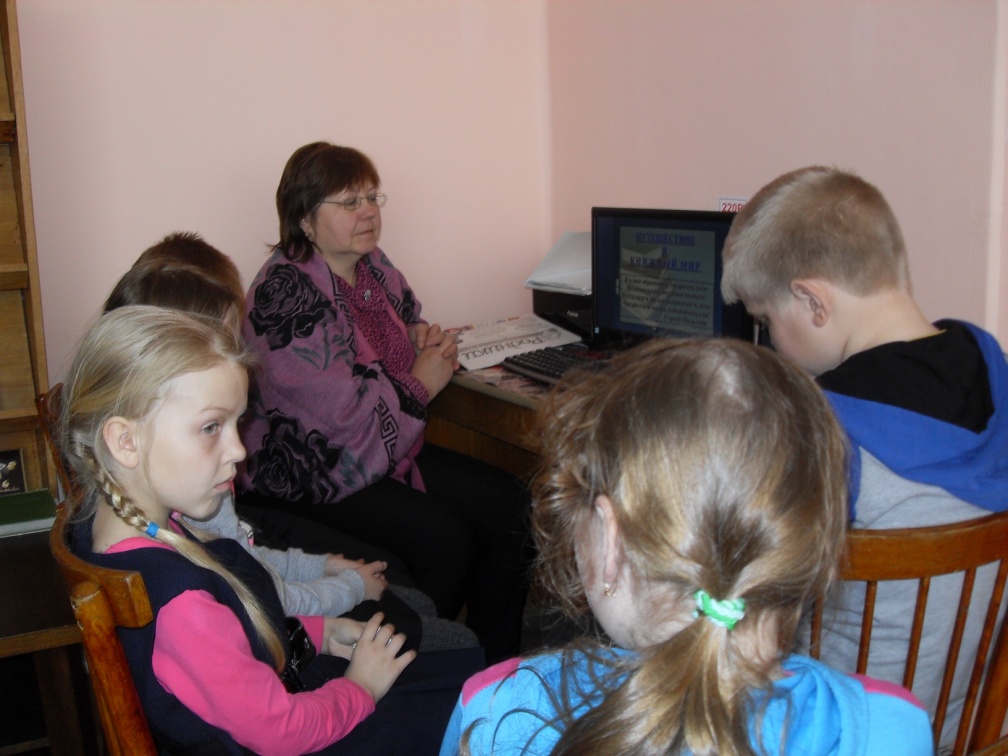 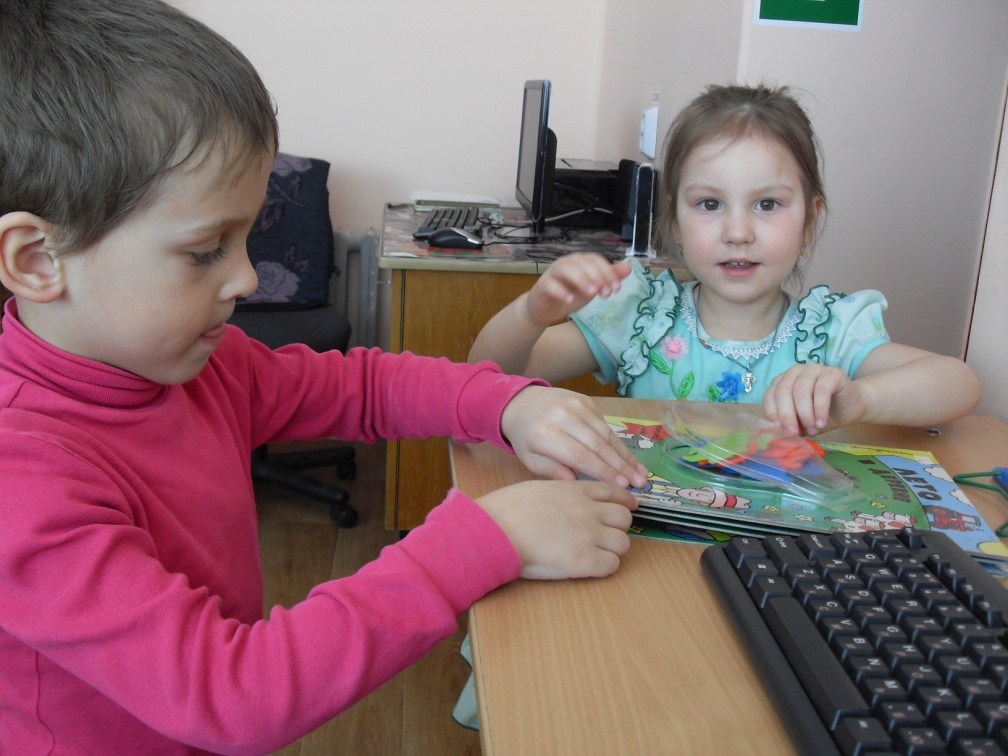 В библиотеке всегда рады читателям: 
             и большим, и маленьким.
В библиотеке проводится много массовых мероприятий:
викторины, беседы, 
библиотечные уроки, 
утренники, праздники, 
акции, книжные выставки.
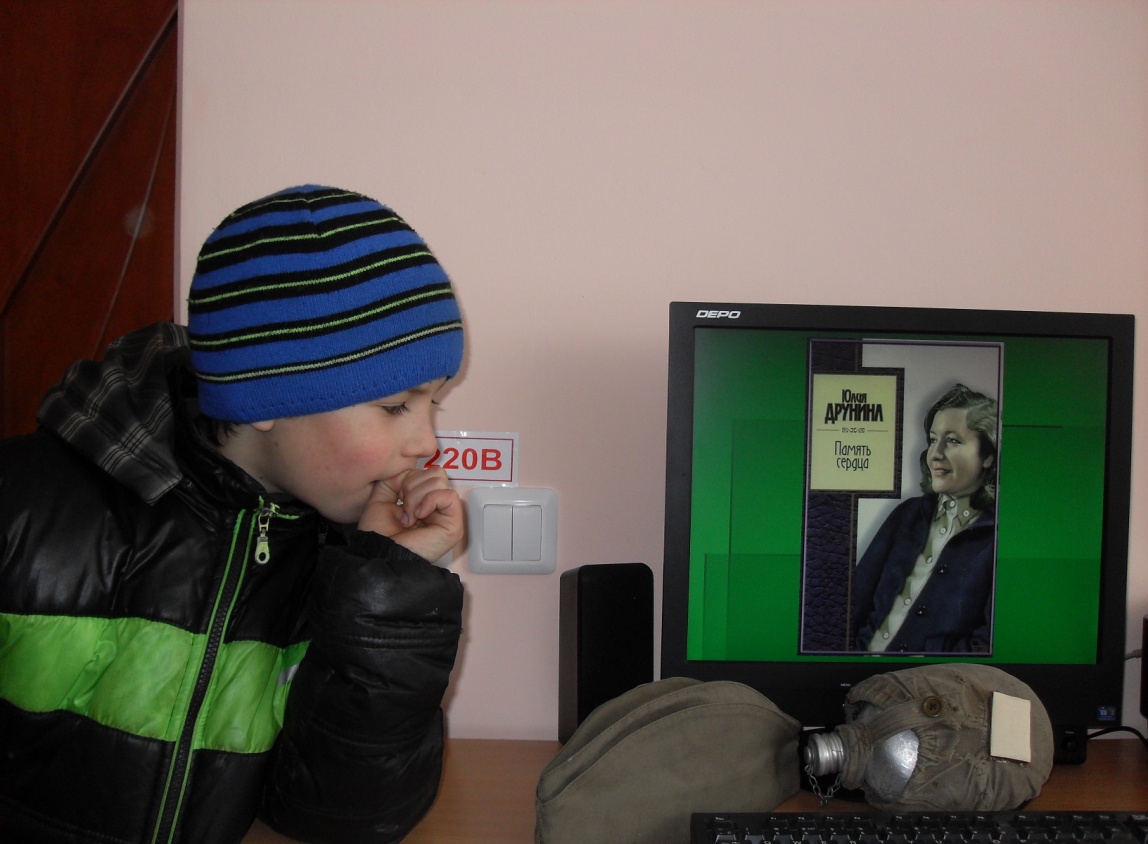 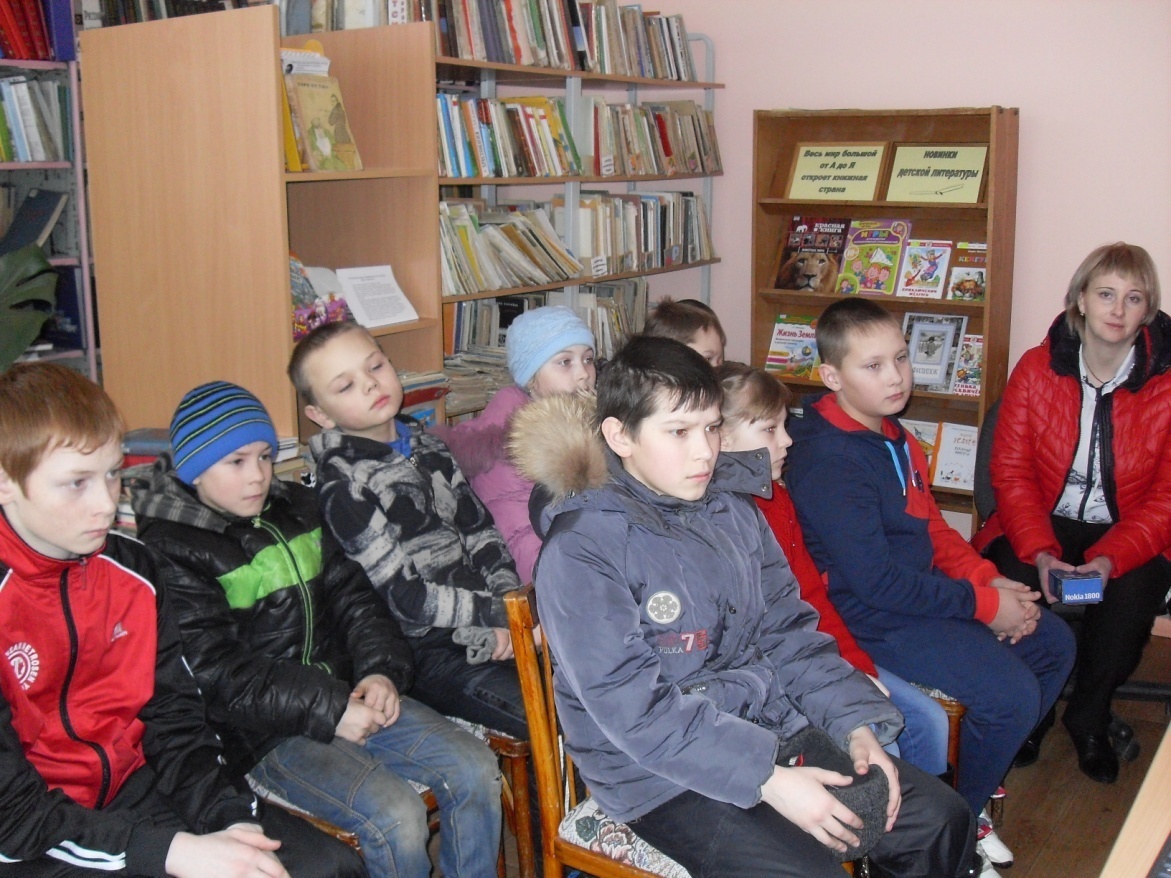 В библиотеке мы узнаём много нового о книгах и писателях, о здоровом образе жизни, о выборе профессии.
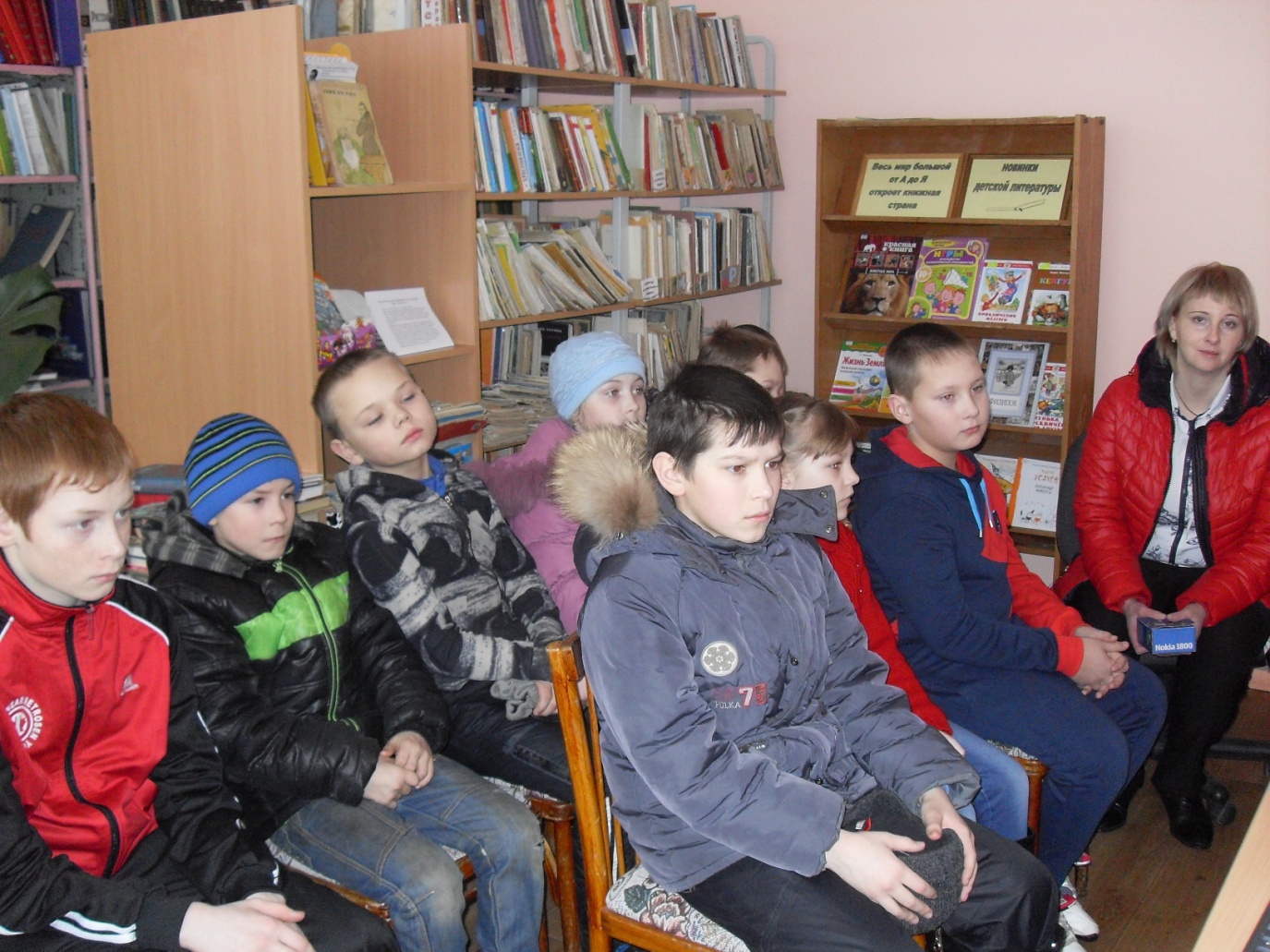 Нам очень нравится бывать в библиотеке, участвовать в конкурсах, просто листатькниги и журналы.Наша библиотека-это хранительница знаний, хранительница мудрости. Как хорошо, что она у нас есть!
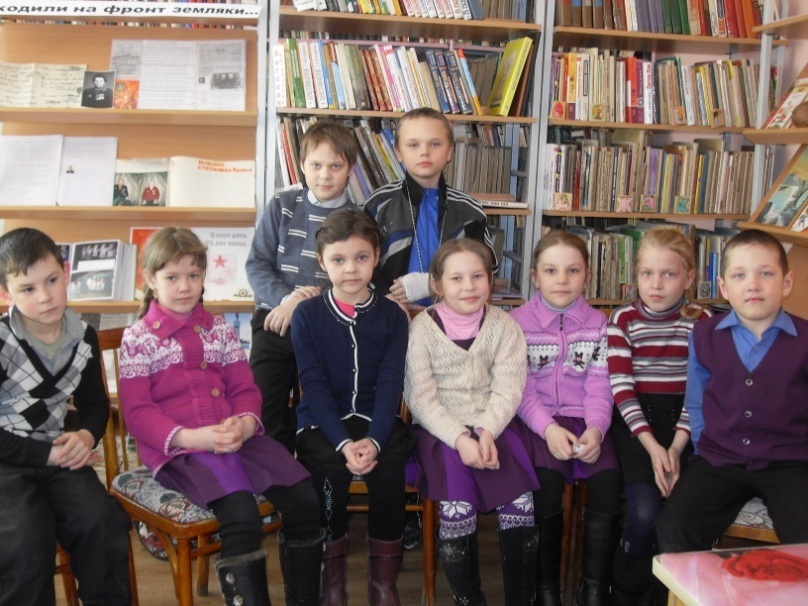 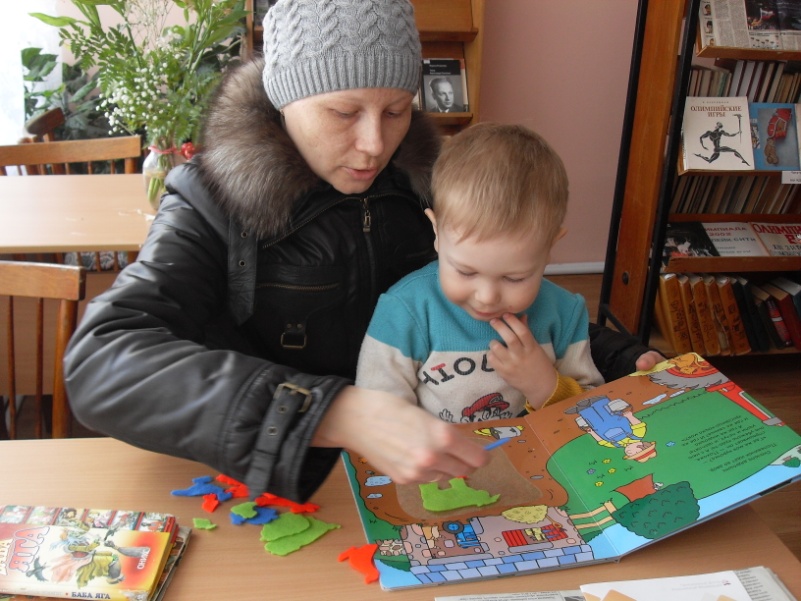 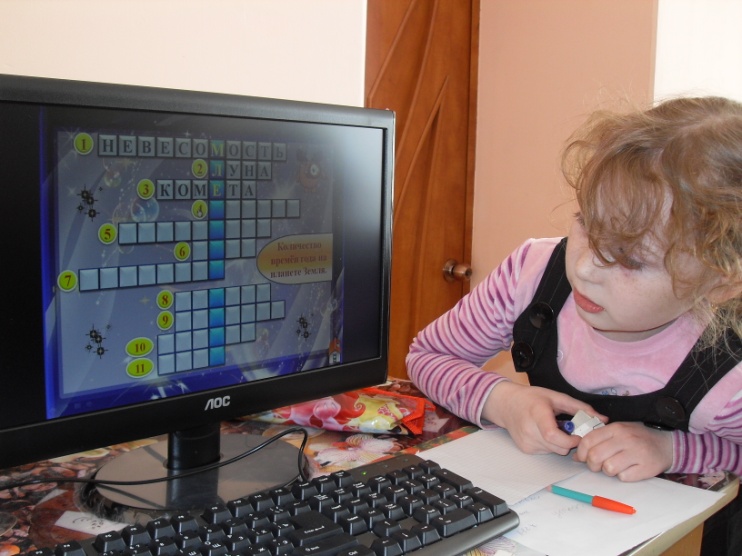